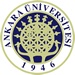 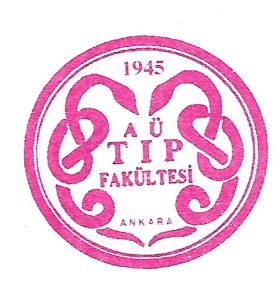 Periferik Damar Hastalıklar
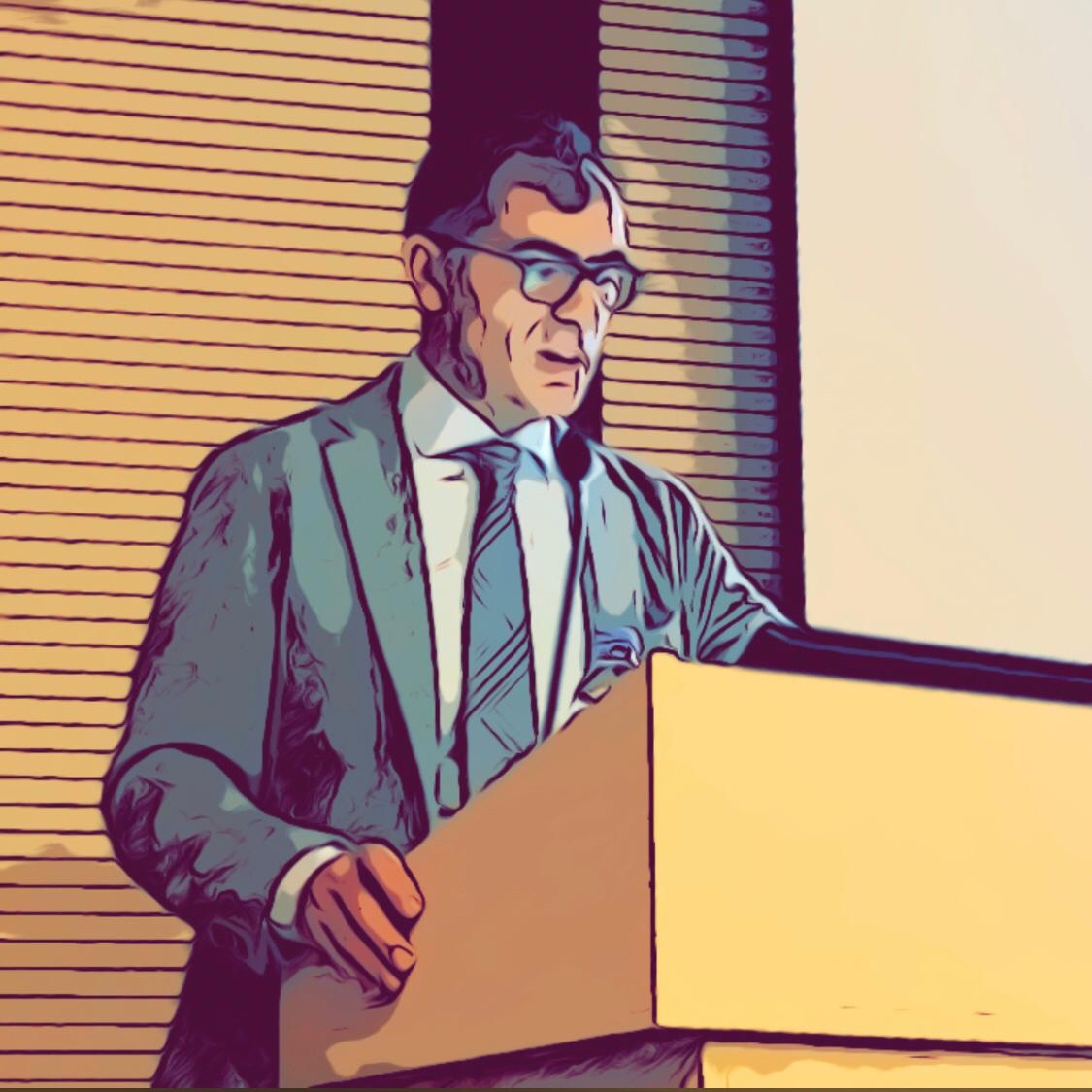 Prof.Dr.Uğur Bengisun
Genel Cerrahi 
Periferik Damar Cerrahisi Bilim Dalı
ugurbengisun@yahoo.com
www.ugurbengisun.com
1
ARTERYEL HASTALIKDA FİZİK MUAYENE
İnspeksiyon: Deri değişiklikleri: solukluk, ülserler, trofik değişiklikler
Ülserler: Ağrılı ve sınırları keskindir. Ağrı istirahat ağrısı karakterinde olup geceleri artar.
Trofik değişiklikler: deride kuruluk, kıllarda dökülme
Uzamış kapiller dolum süresi
Palpasyon: soğukluk, Periferik arterial                                 nabızlar


Oskültasyon : Üfürüm (abdominal, iliak, femoral,popliteal arterler)
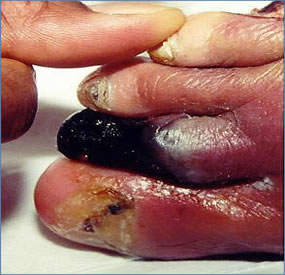 Tanı: Nabız Muayenesi
Popliteal arter
Femoral ven
①
Femoral arter
②
No1
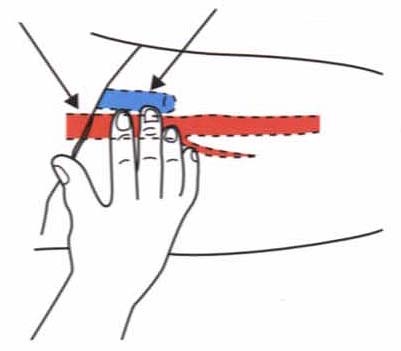 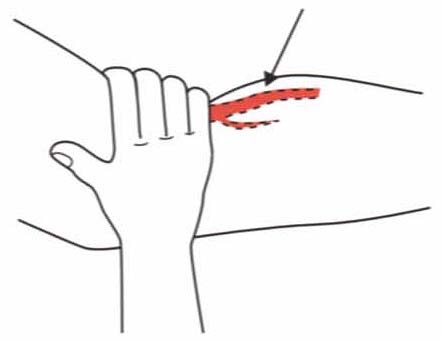 ③
④
No2
⑤
⑥
No3
Dorsalis pedis arter
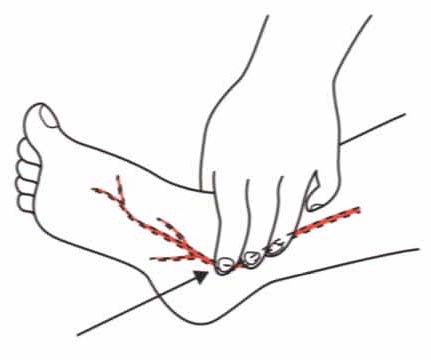 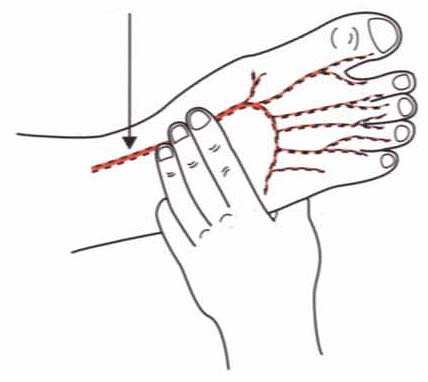 ① Ana iliak arter
② Internal iliak arter
③ Eksternal iliak arter 
④ Derin femoral arter
⑤ Yüzeysel femoral arter
⑥ Popliteal arter
⑦ Anterior tibial arter
⑧ Dorsalis pedis arter 
⑨ Posterior tibial arter
⑦
No4
⑨
Posterior tibial arter
⑧
No5
Sol bilek basıncı
Kol basıncı
Sağ bilek basıncı
Kol basıncı
Sol ABI =
Sağ ABI =
Ayak bileği kol (Ankle-brakial) indeksi
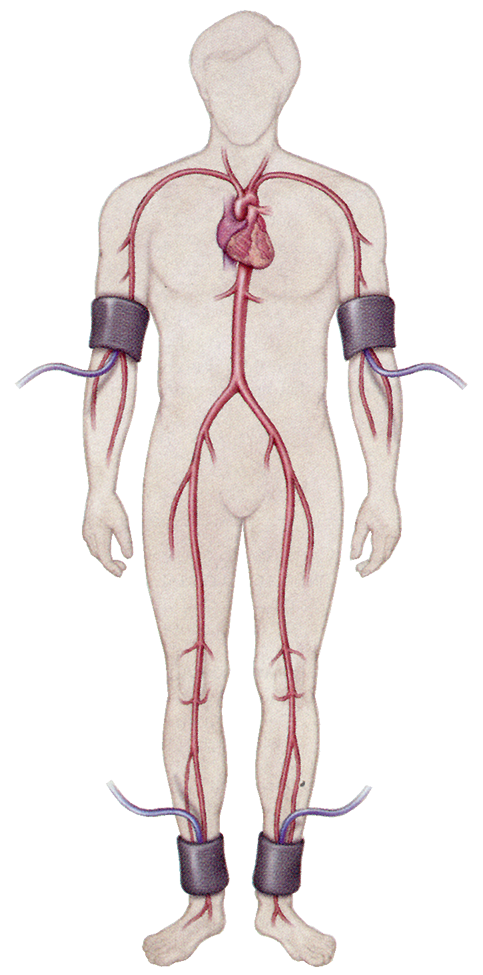 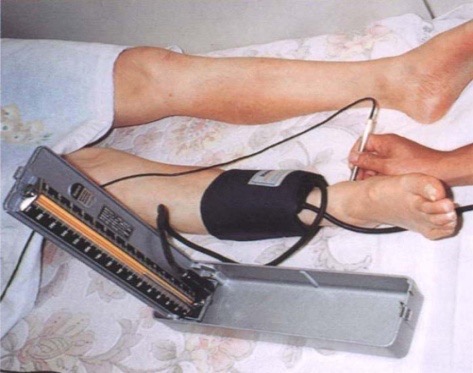 Doppler akım
Sol kol sistolik basınç
Sol bilek sistolik basınç
Sağ bileksistolik basınç
DP
PT
DP
PT
DT: Dorsalis Pedis, PT: Posterior Tibial
Hiatt WR. N Engl J Med. 2001;344(21):1608-21
TRİFAZİK AKIM
MONOFAZİK AKIM
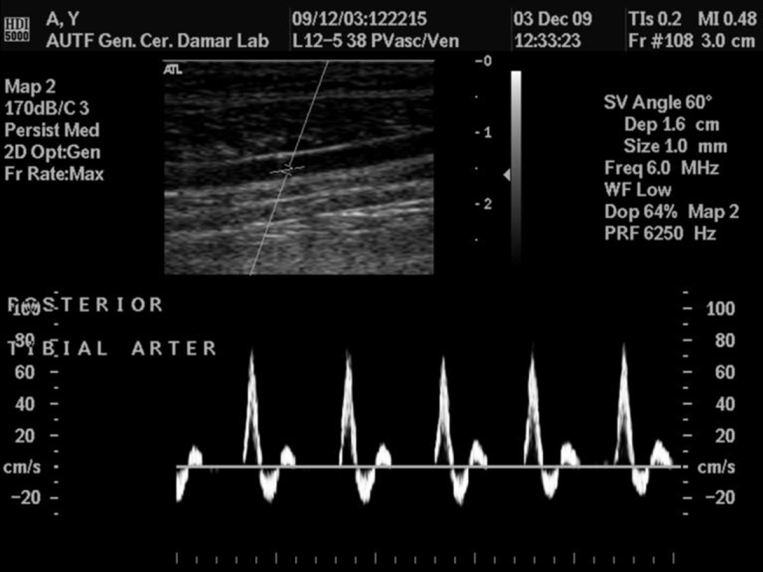 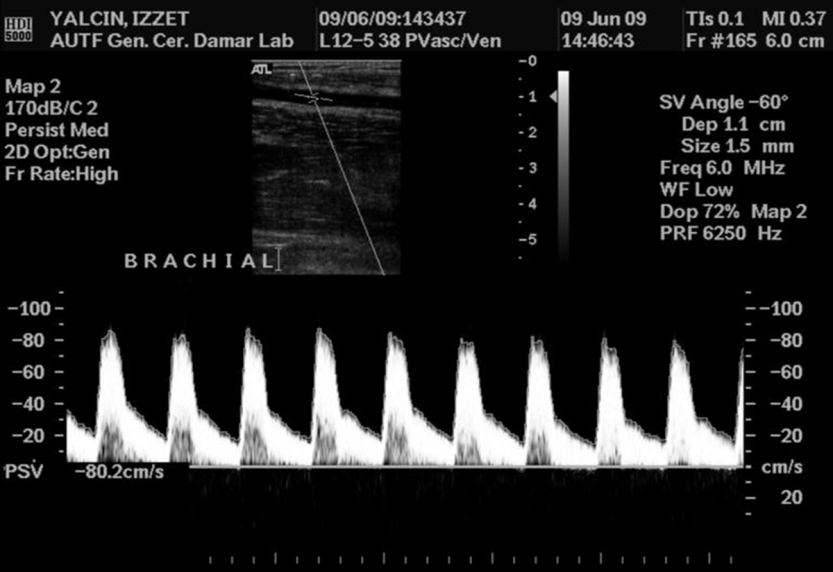 Arteryel Doppler USG
VENÖZ SİSTEM HASTALIKLARINA YAKLAŞIM VE TANI
Anamnez
Fizik Muayene: Homans bulgusu (+) 
LAB ( D-dimer)
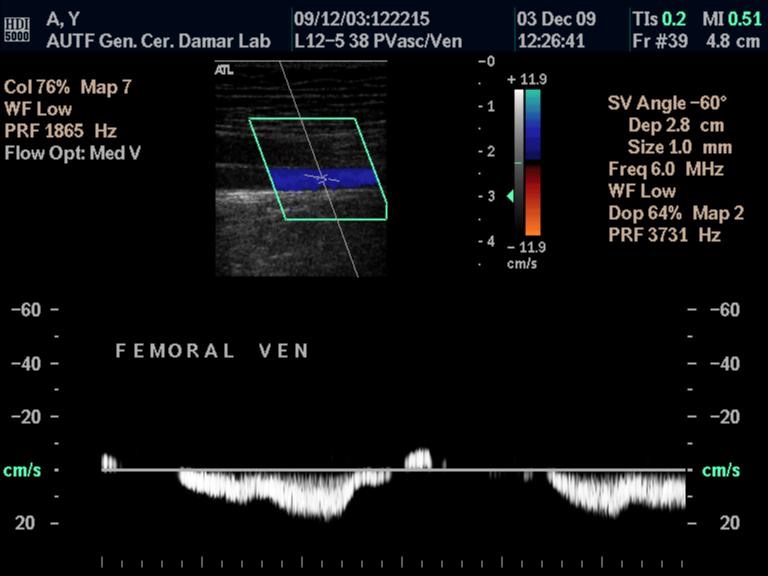 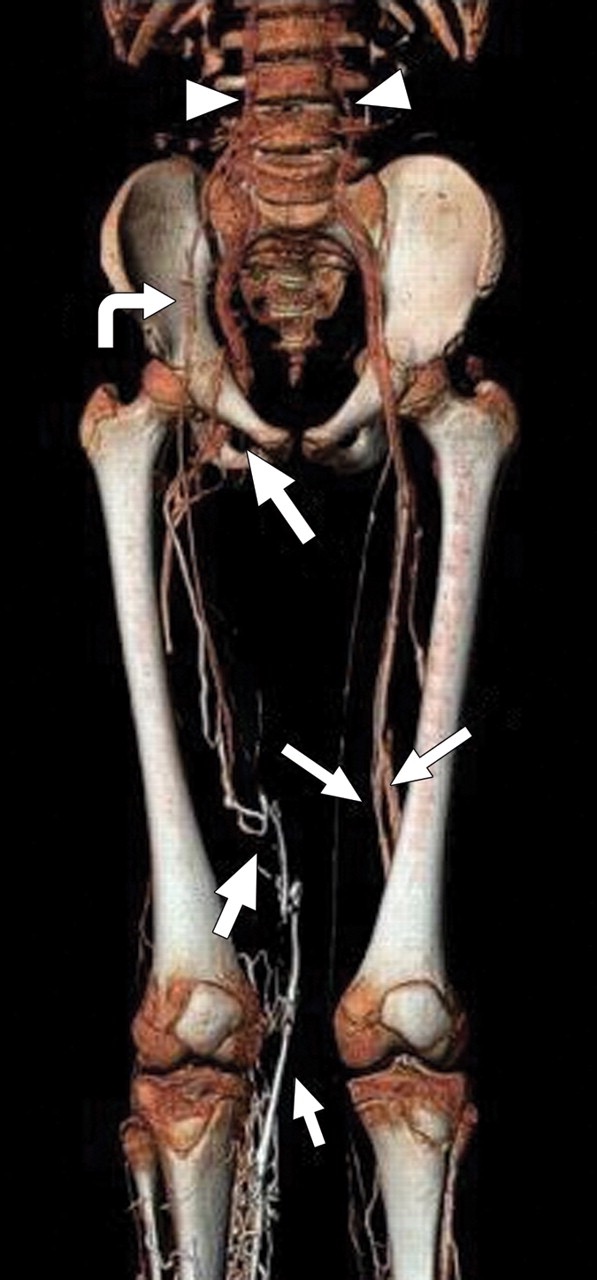 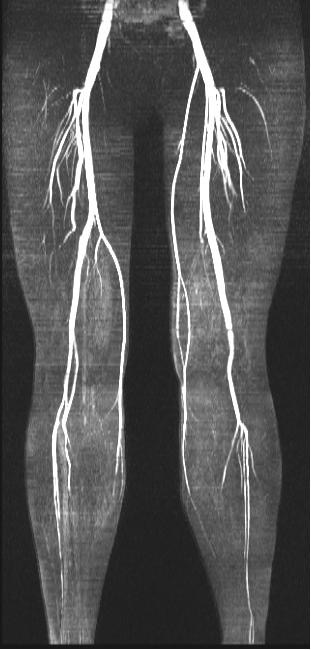 BT VENOGRAFİ
VENÖZ DOPPLER
MR VENOGRAFİ
Renkli Doppler USG
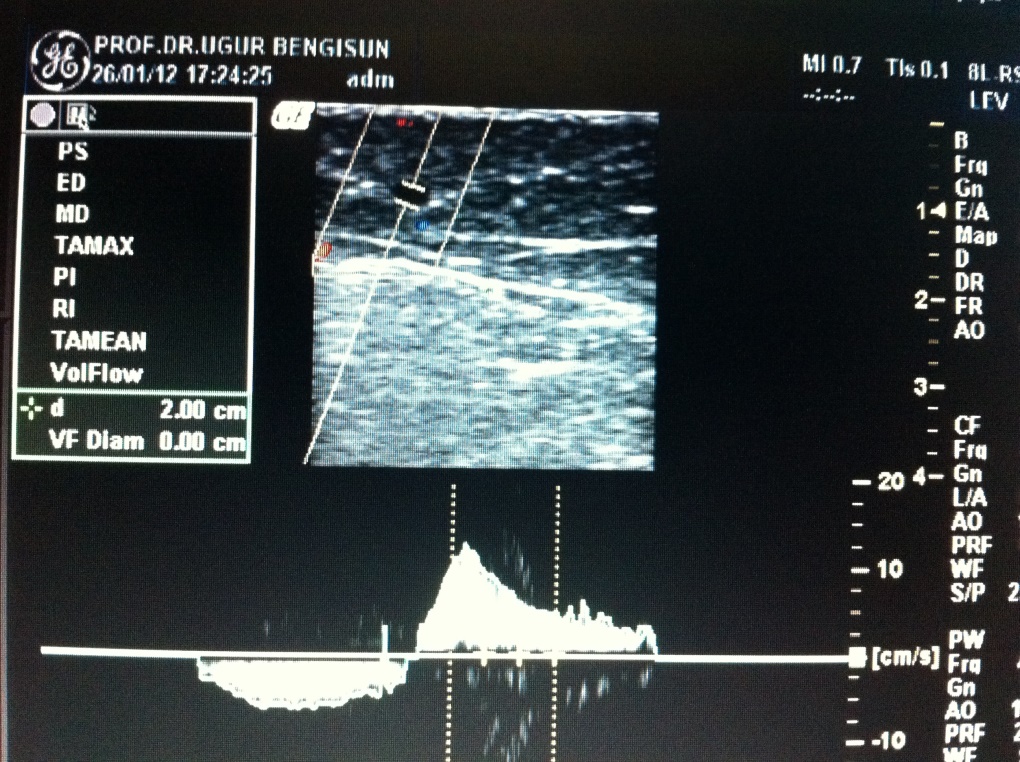 Venlerin hem anatomik hem de kan akımı hızı ve yönü gibi özelliklerini saptanması, kapakçıkların değerlendirilmesi için kullanılır.
B-mode görünüm,komprese edilebilme, akımın yönü ve hızı, proksimal ve distal kompresyona yanıt
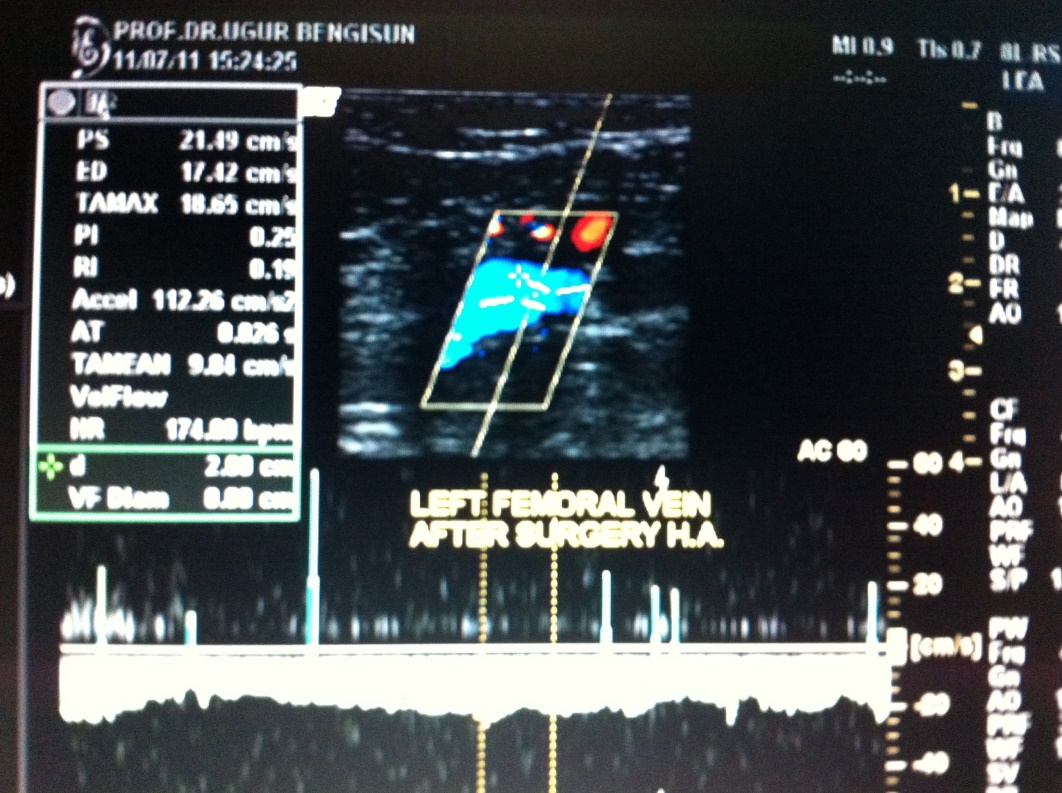 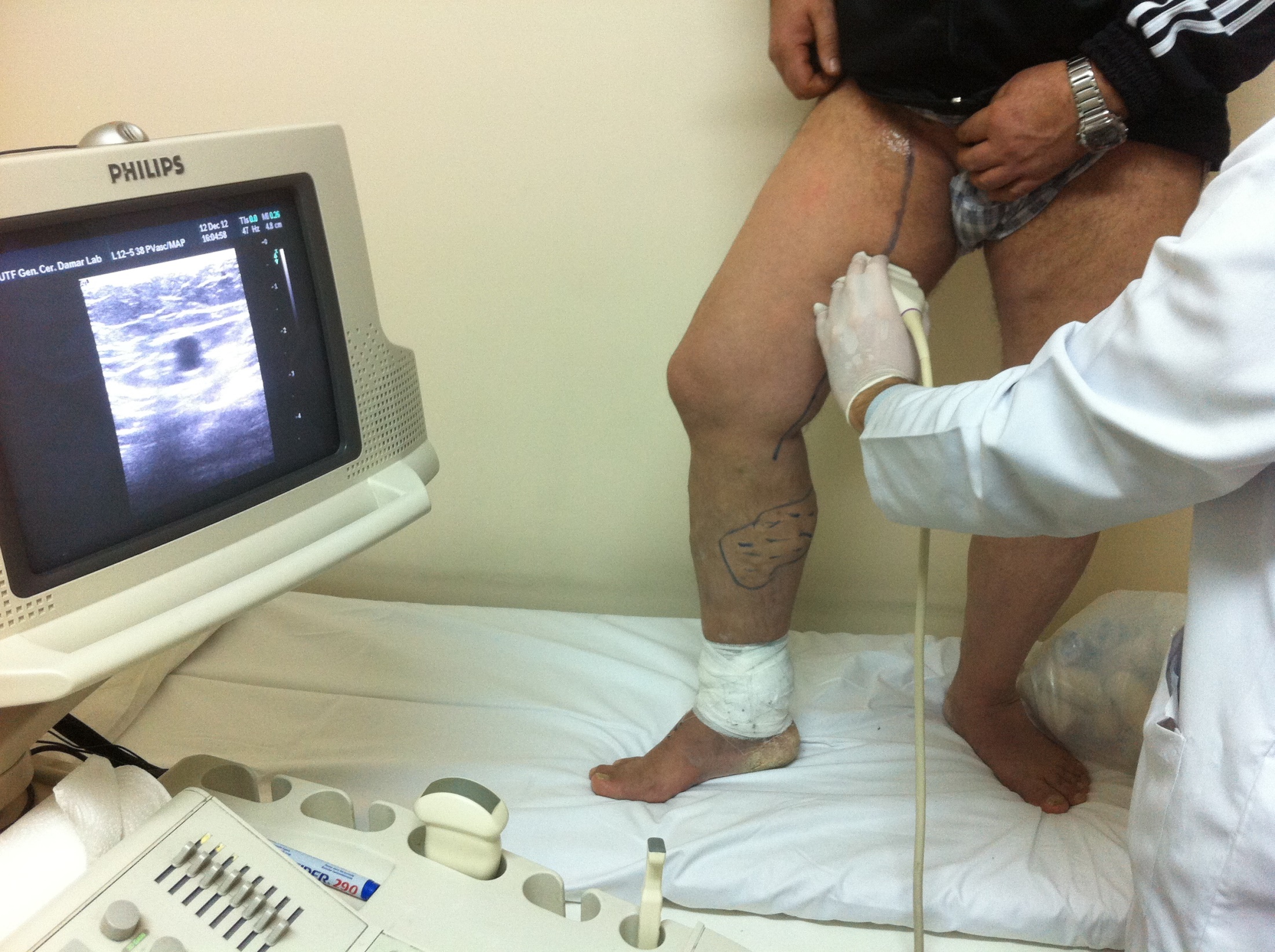 Tanı
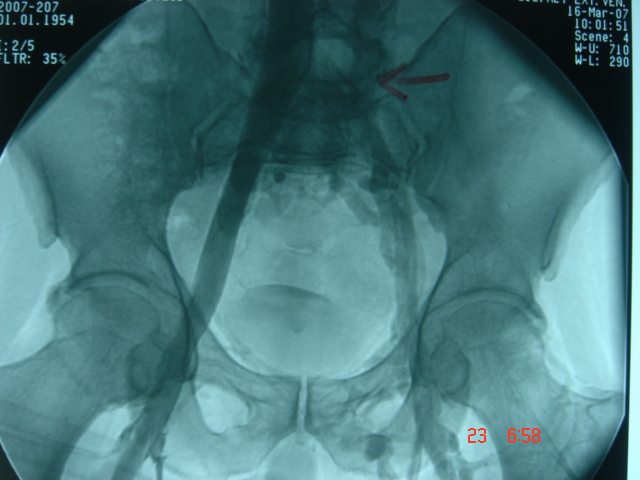 Venografi
Assendan venografi:Venöz tıkanıklığın veya yetmezlikli perforatörlerin yerini, rekanalizasyon durumunu ve kollateral dolaşımı göstermektedir.
Dessendan venografi: Derin femoral ven, yüzeyel femoral ven ve safenofemoral bileşkede varsa inkompetan kapaklar görülür.
Başarılar dilerim. www.ugurbengisun.comugurbengisun@yahoo.com